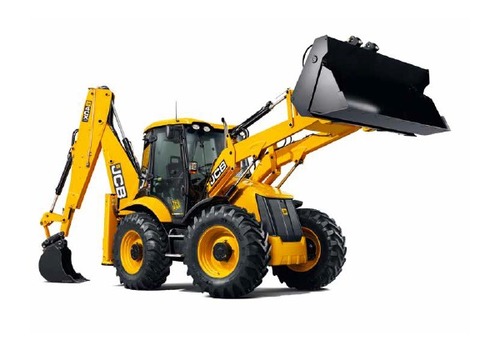 KIRLOSKAR JCB 3DX FILTERS
AIR FILTER  335/JC1280
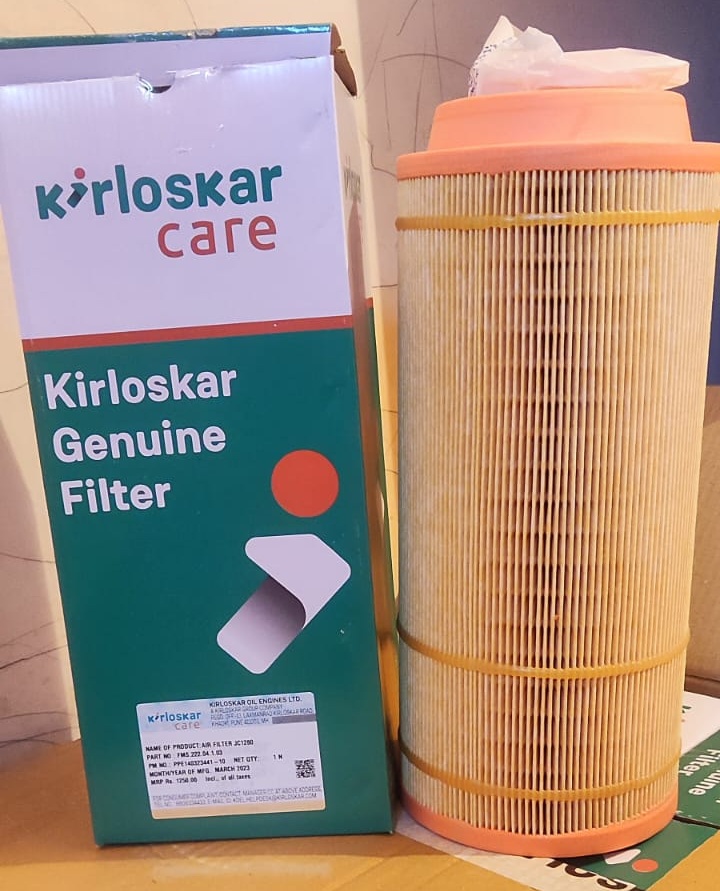 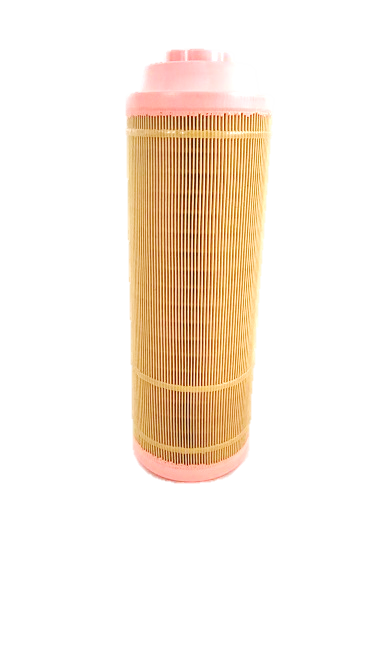 KOEL  PART NO	: FMS.222.04.1.03

KOEL DESCRIPTION	: Air Filter JC1280

MRP                               :  1250 

MOQ	                          :   12 

APPLICATION MODEL	: JCB  3DX
HYDRAULIC FILTER  / Oil filter Element -J300893 Backhoe loader
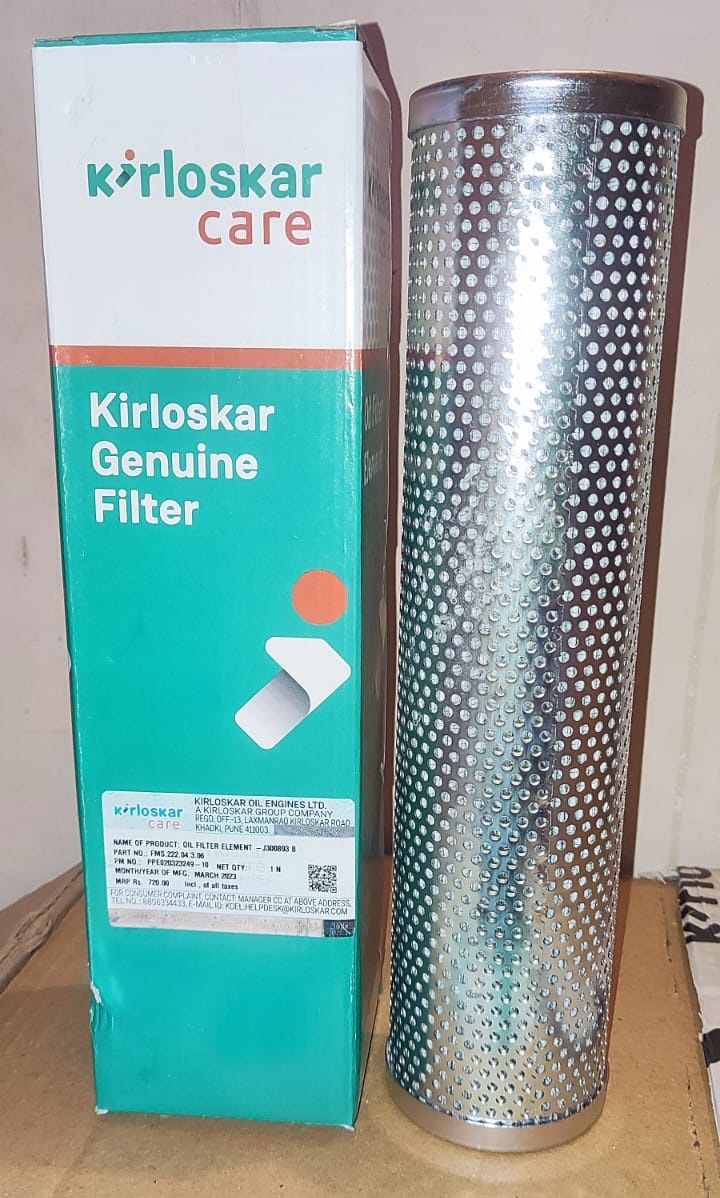 KOEL  PART NO	: FMS.222.04.3.06

DESCRIPTION		: Oil filter Element -J300893                               			    Backhoe loader 
MRP                                : Rs 720
MOQ                               :  10 
APPLICATION MODEL	: JCB  3DX CONCRETE MIXER
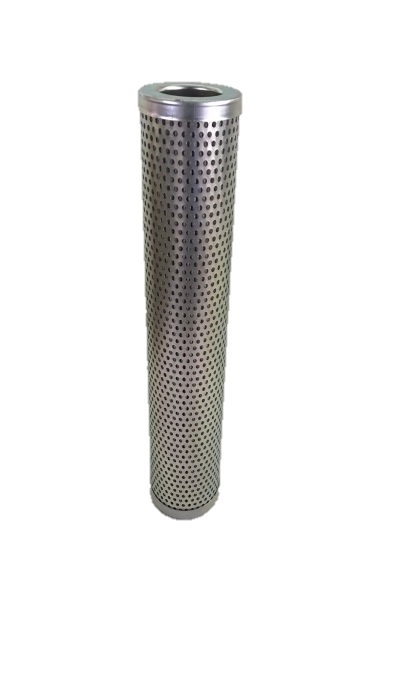 TRANSMISSION FILTER /  -J18063 Backhoe loader
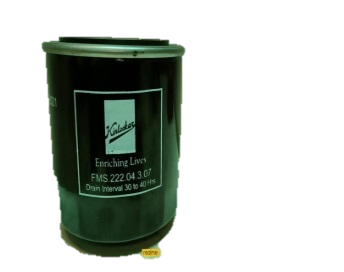 KOEL  PART NO	: FMS.222.04.3.07

DESCRIPTION		: TRANSMISSION FILTER                  				   J18063 Backhoe loader 
MRP                               : Rs 620
MOQ                               : 10

APPLICATION MODEL	: JCB  3CX ,JCB 3DX. FORKLIFT,JCB 2CX,JCB 4CX, JCB 526-56, JCB 531-70, JCB 535-125,
JCB0535-140, JCB 536-70 AGRI SUPE JCB 540/140, 
JCB 540/170, JCB 541/70, JCB 528S, JCB535-95 LOADER, JCB 3CX 4T
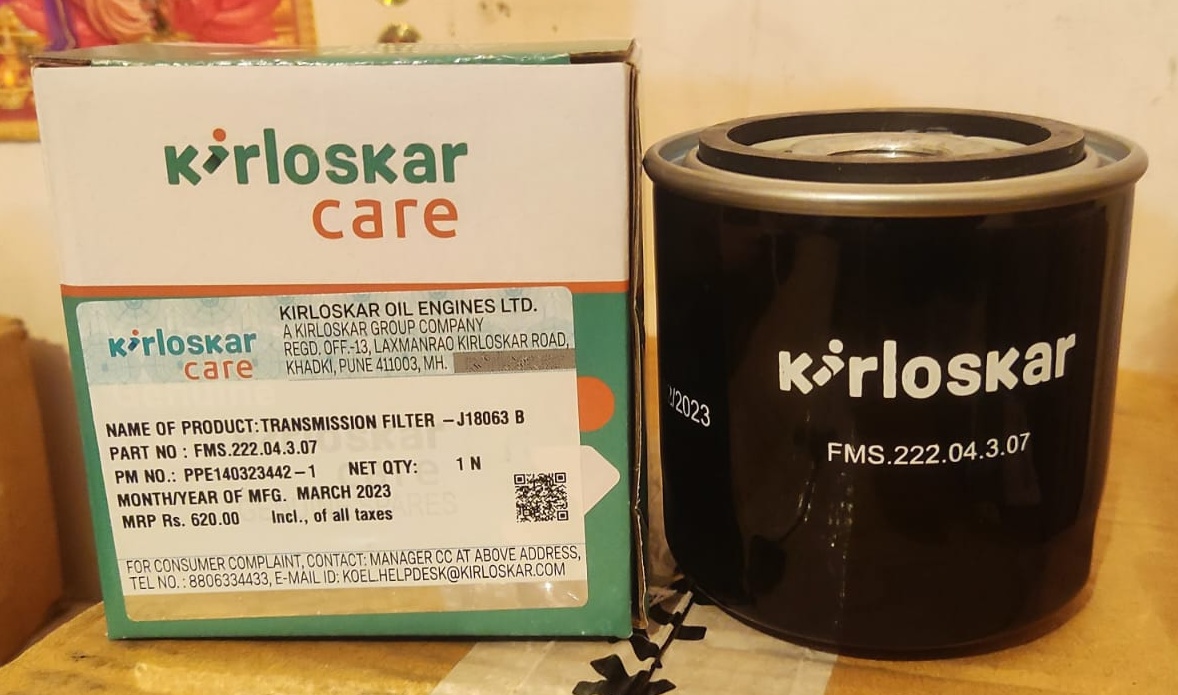 HYDRAULLIC FILTER ELEMENT SUCTION/-J920300 Backhoe loader
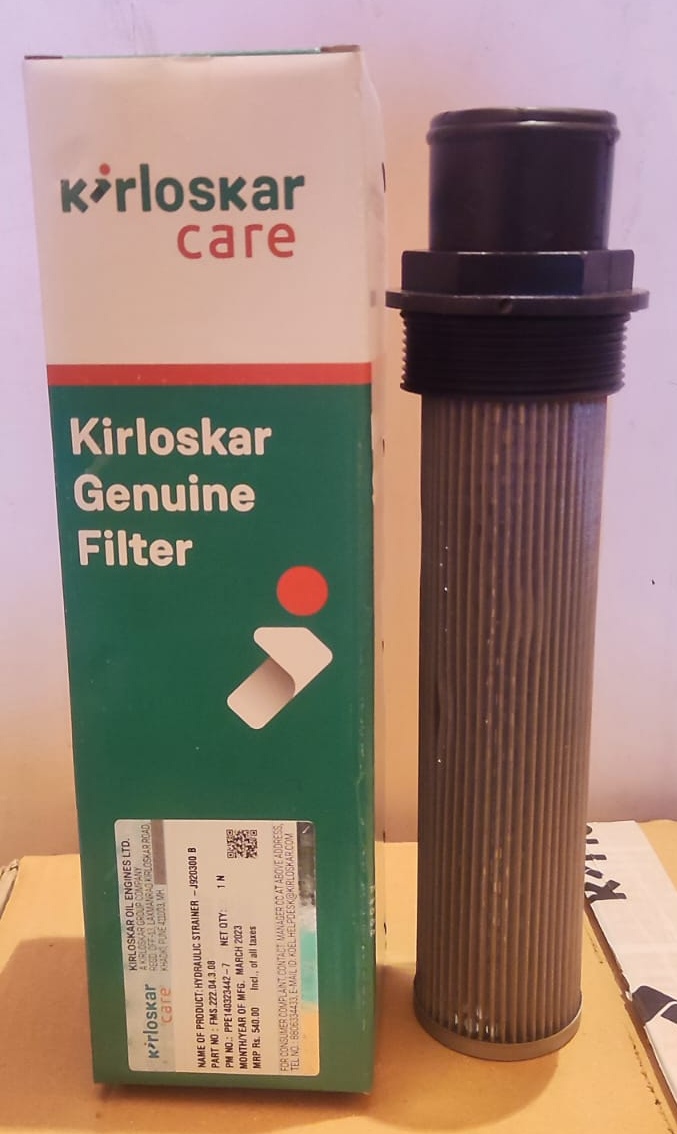 KOEL  PART NO	: FMS.222.04.3.08

DESCRIPTION		: HYDRAULIC STRAINER -J920300 
Mrp                                 : Rs 540 
MOQ                               : 10 

APPLICATION MODEL	: JCB  3DX CONCRETE MIXER
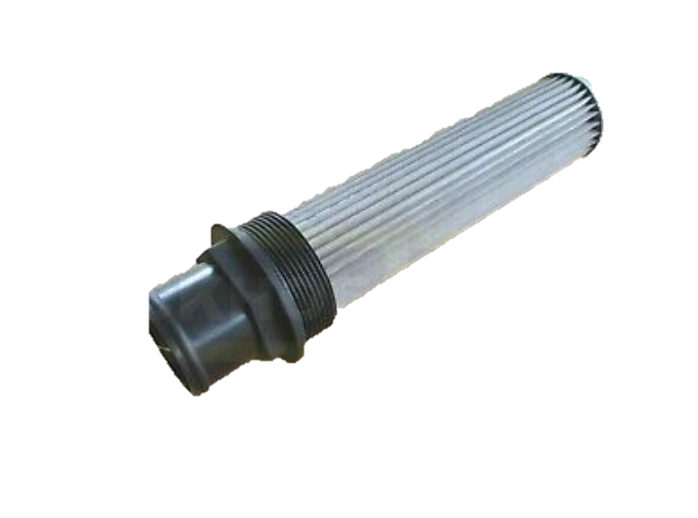 FUEL FILTER /DIESEL FILTER JA7170
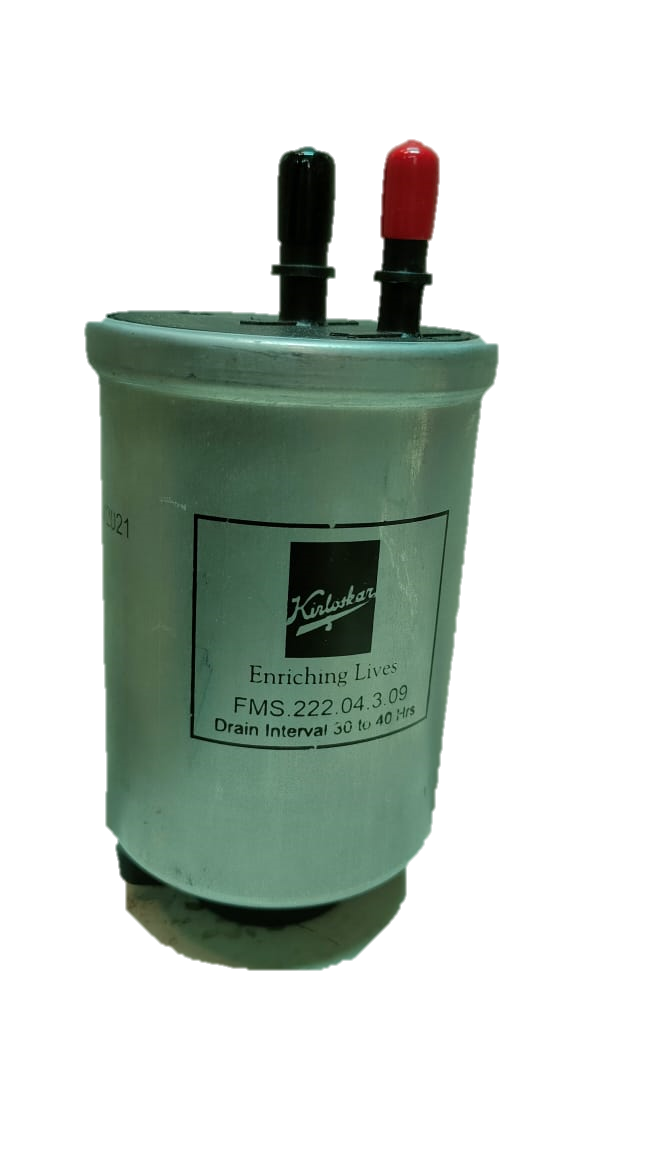 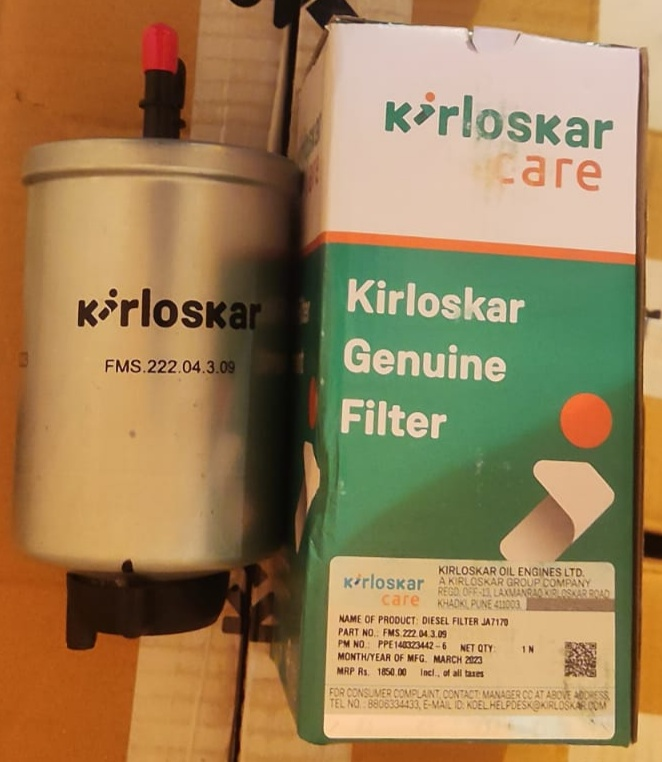 KOEL  PART NO	: FMS.222.04.3.09

DESCRIPTION		: FUEL FILTER  / DIESEL FILTER JA7170
MOQ                               :-  10

MRP                                 : 1850
 
 
APPLICATION MODEL	: JCB  3 DX , JCB 3 DX SUPER
ENGINE OIL FILTER /Oil filter Element -J04134
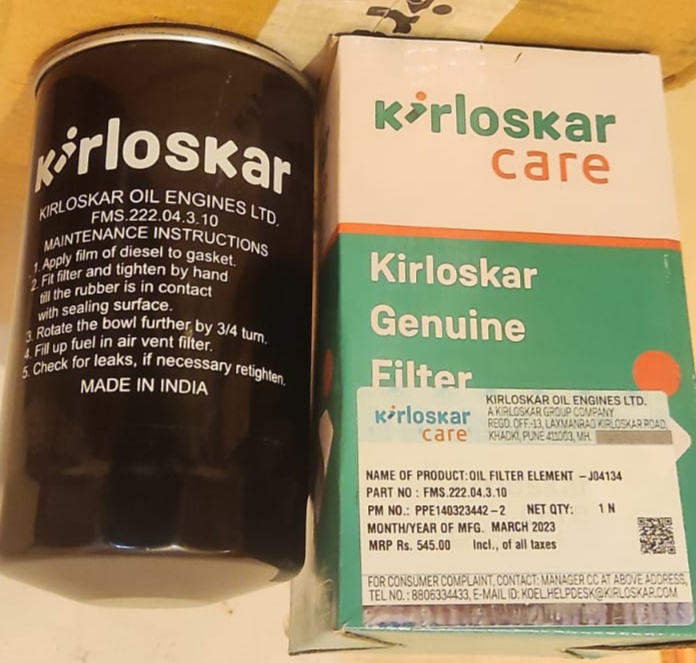 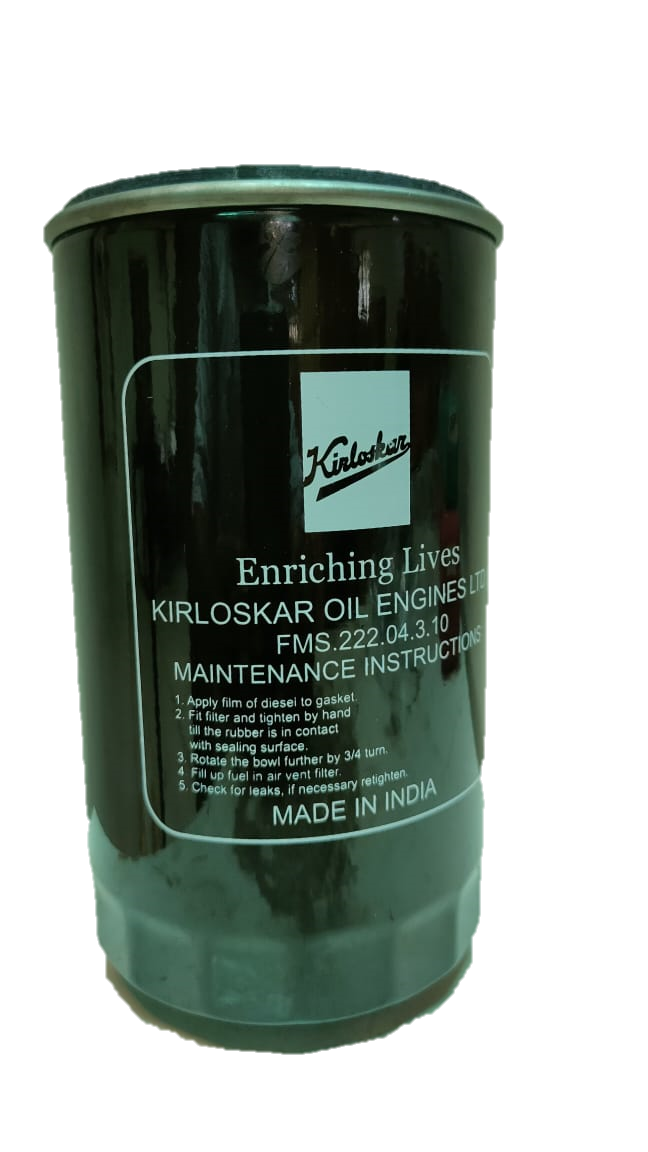 JCB PART NO 		: 320/04134 

KOEL  PART NO	: FMS.222.04.3.10

DESCRIPTION		: ENGINE OIL FILTER /OIL F         			FILTER ELEMENT J04134
MRP                                : Rs  545
MOQ                                 10
 

APPLICATION MODEL	: JCB  3 DX BACKHOE
FUEL WATER SEPARATOR/Fuel Filter element JA7088-30M
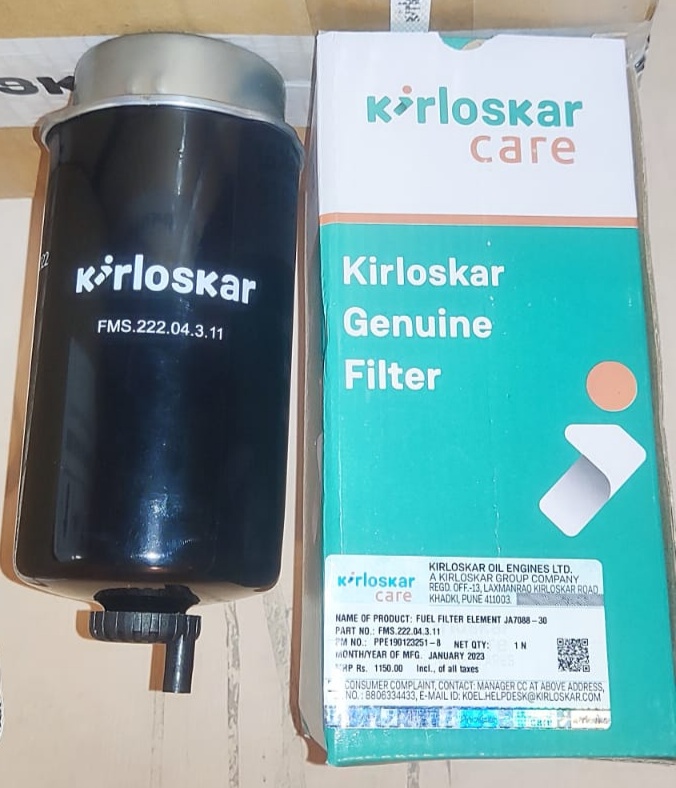 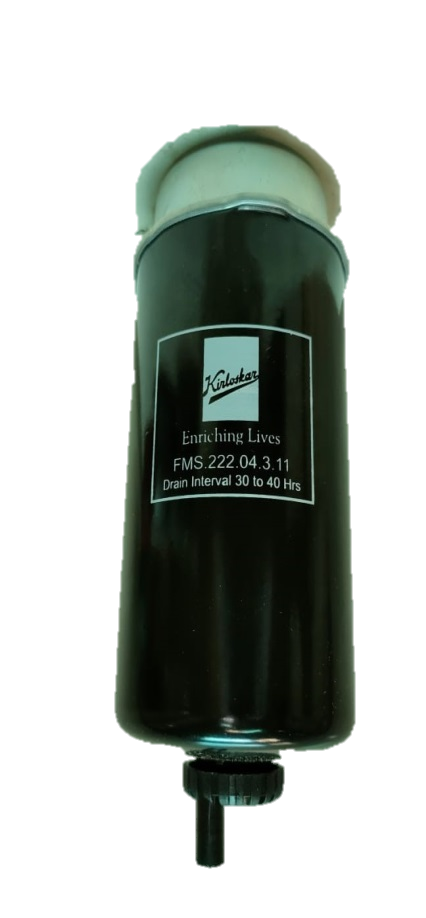 KOEL  PART NO	: FMS.222.4.3.11

DESCRIPTION		: FUEL WATER SEPARATOR /Fuel 			Filter element 320/JA7088-30M 
MRP                                : 1150
MOQ                                :   10
  
APPLICATION MODEL	: JCB  3 CX, JCB 3DX BACKHOE
Air Breather Element (Strainer) - 550/43485
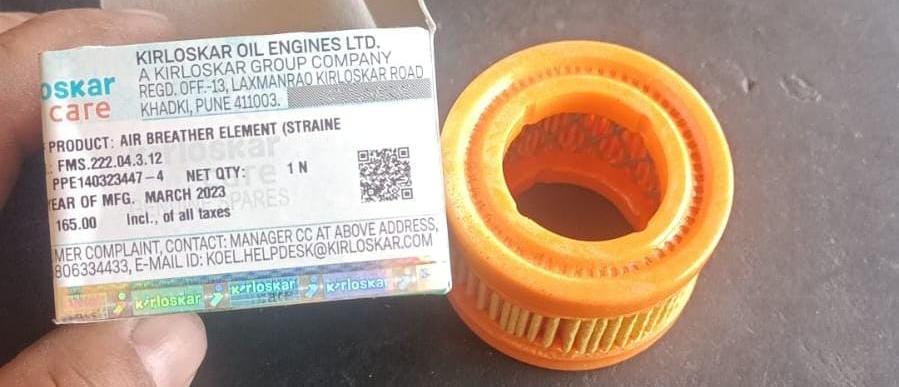 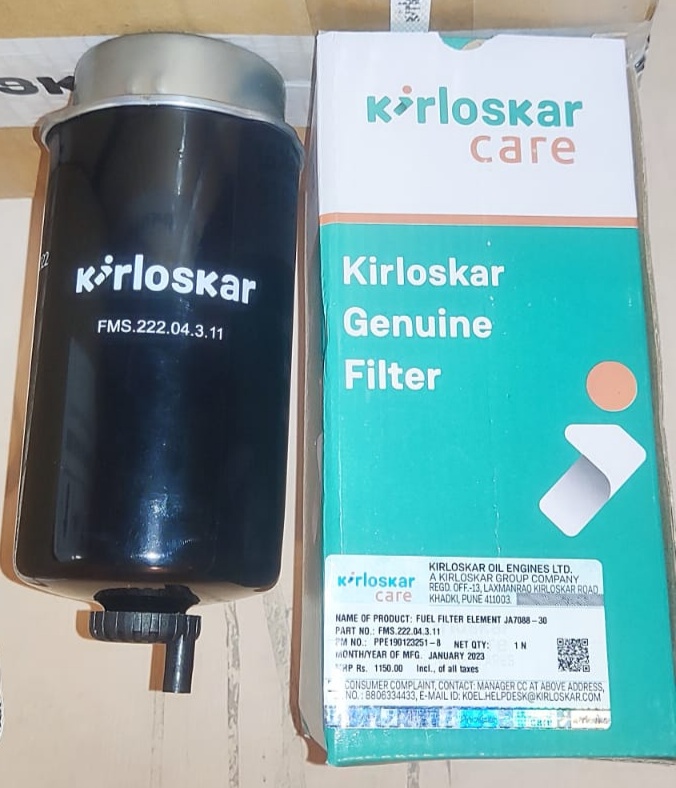 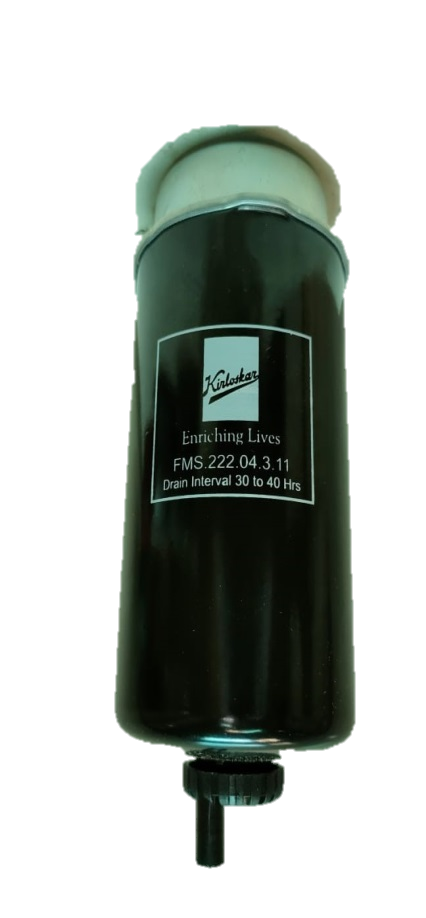 KOEL  PART NO	: FMS.222.04.3.12 

DESCRIPTION		:  Air Breather Element (Strainer) - 				550/43485 
MRP                                 :  Rs 165 
MOQ                                :   10
  
APPLICATION MODEL	: JCB  3 CX, JCB 3DX BACKHOE
Oil Suction Strainer with Cork Gasket - 32/902200
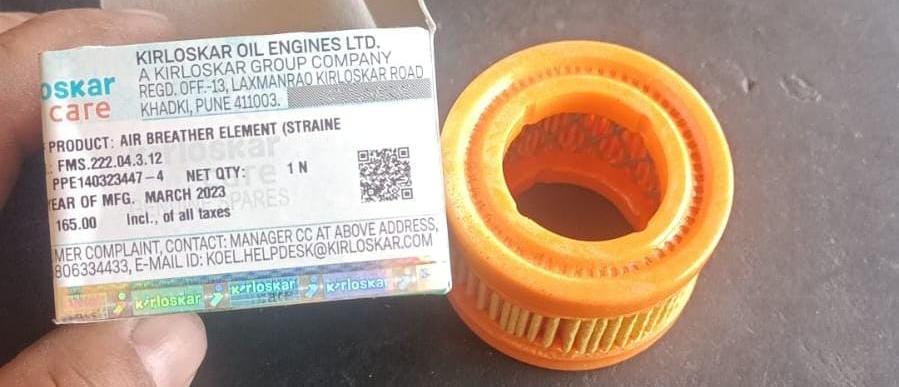 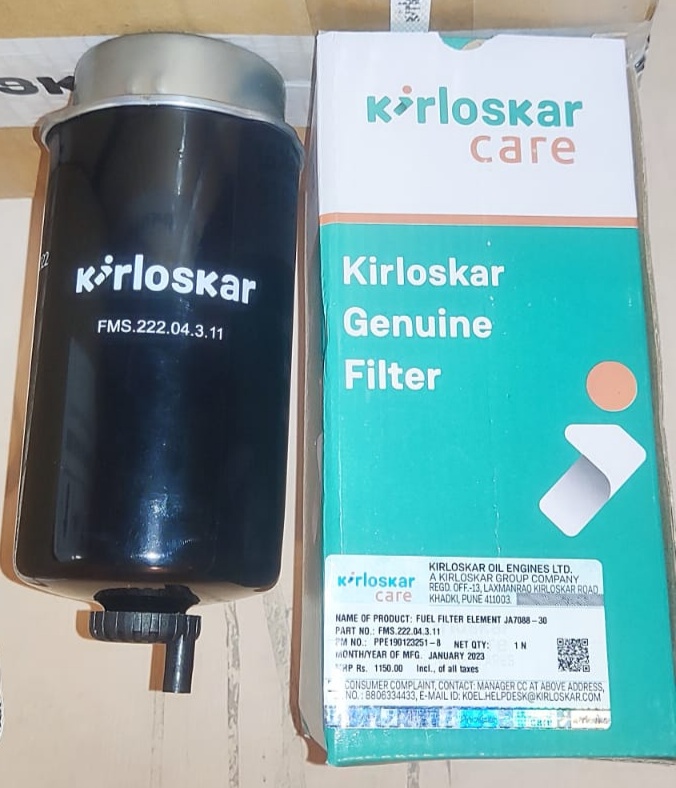 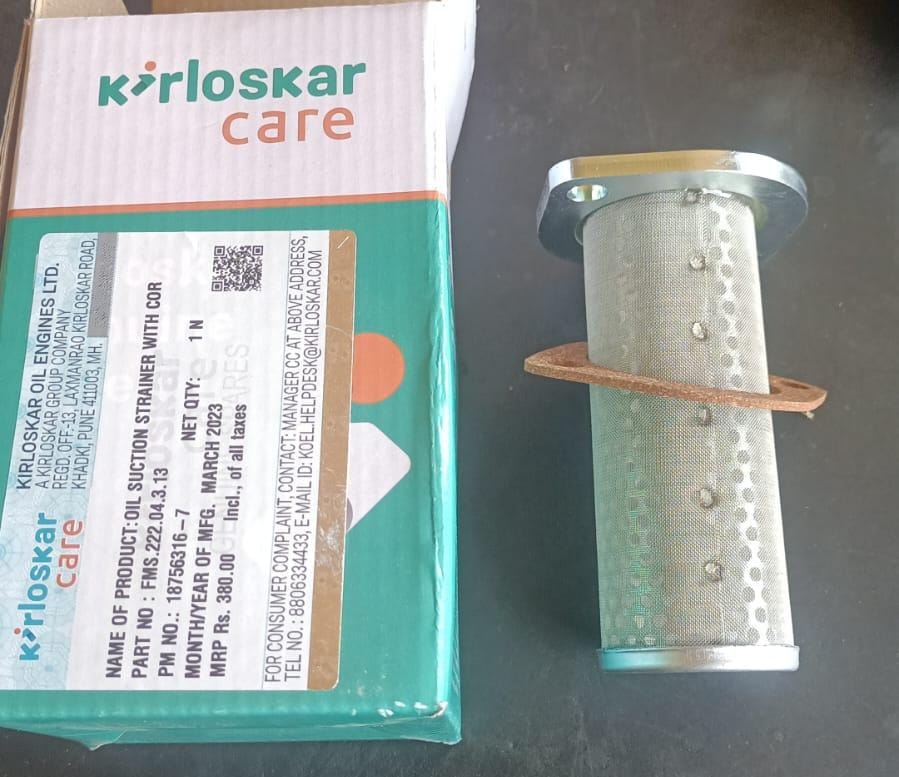 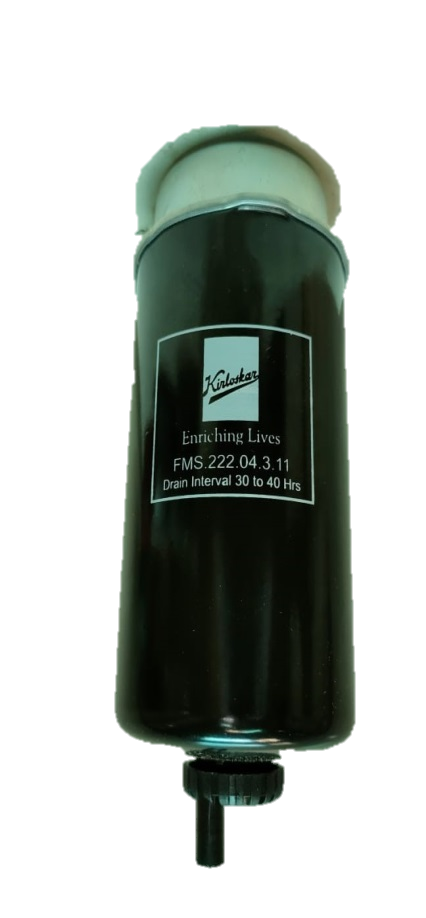 KOEL  PART NO	: FMS.222.04.3.13 

DESCRIPTION		: Oil Suction Strainer with Cork 			   Gasket - 32/902200  
MRP                                 :  Rs  380 
MOQ                                :   10
  
APPLICATION MODEL	: JCB  3 CX, JCB 3DX BACKHOE
More filters are coming soon……….